VOCABULARY WORDS
Term 1
Week 12
despair
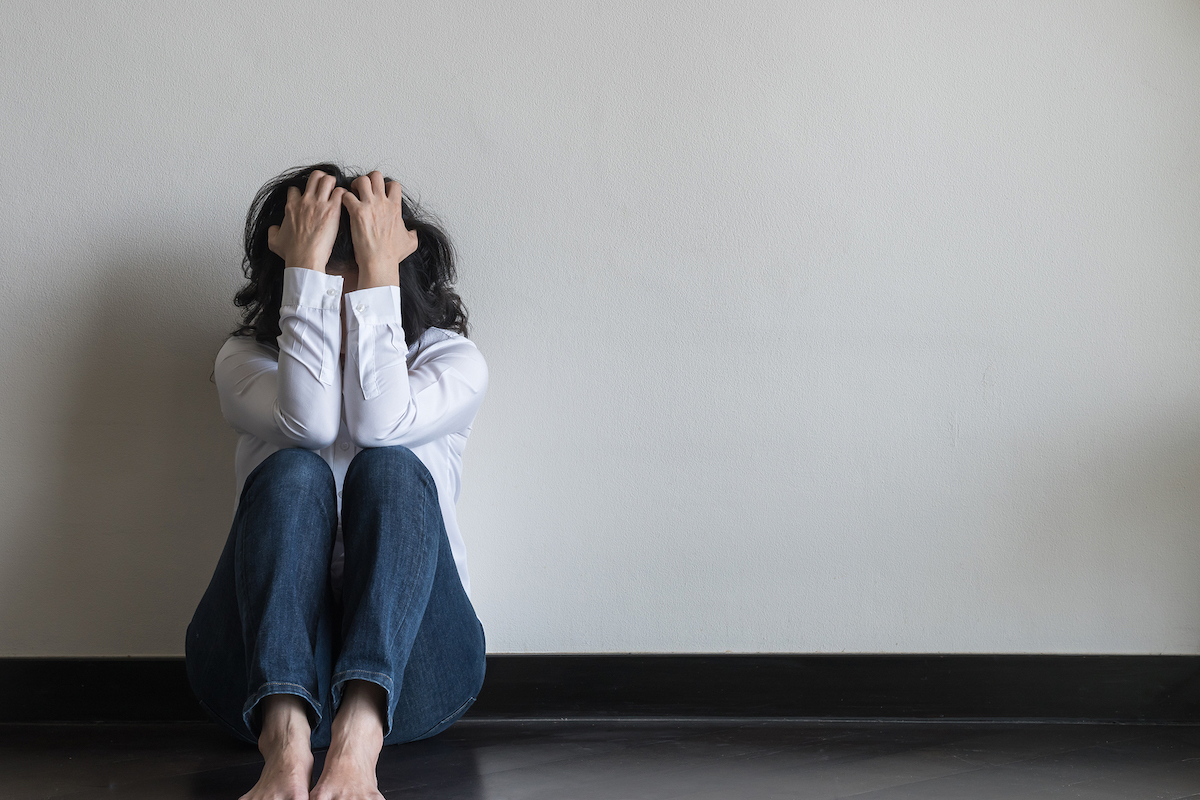 Synonym: desperate- no hope
Antonym: hope
Sentence: 
I will never understand Math, he said it with a despairing cry.
independent
Synonym: can do it without help
Antonym: dependent
Sentence: 
I am so independent, I can do most of the things by myself.
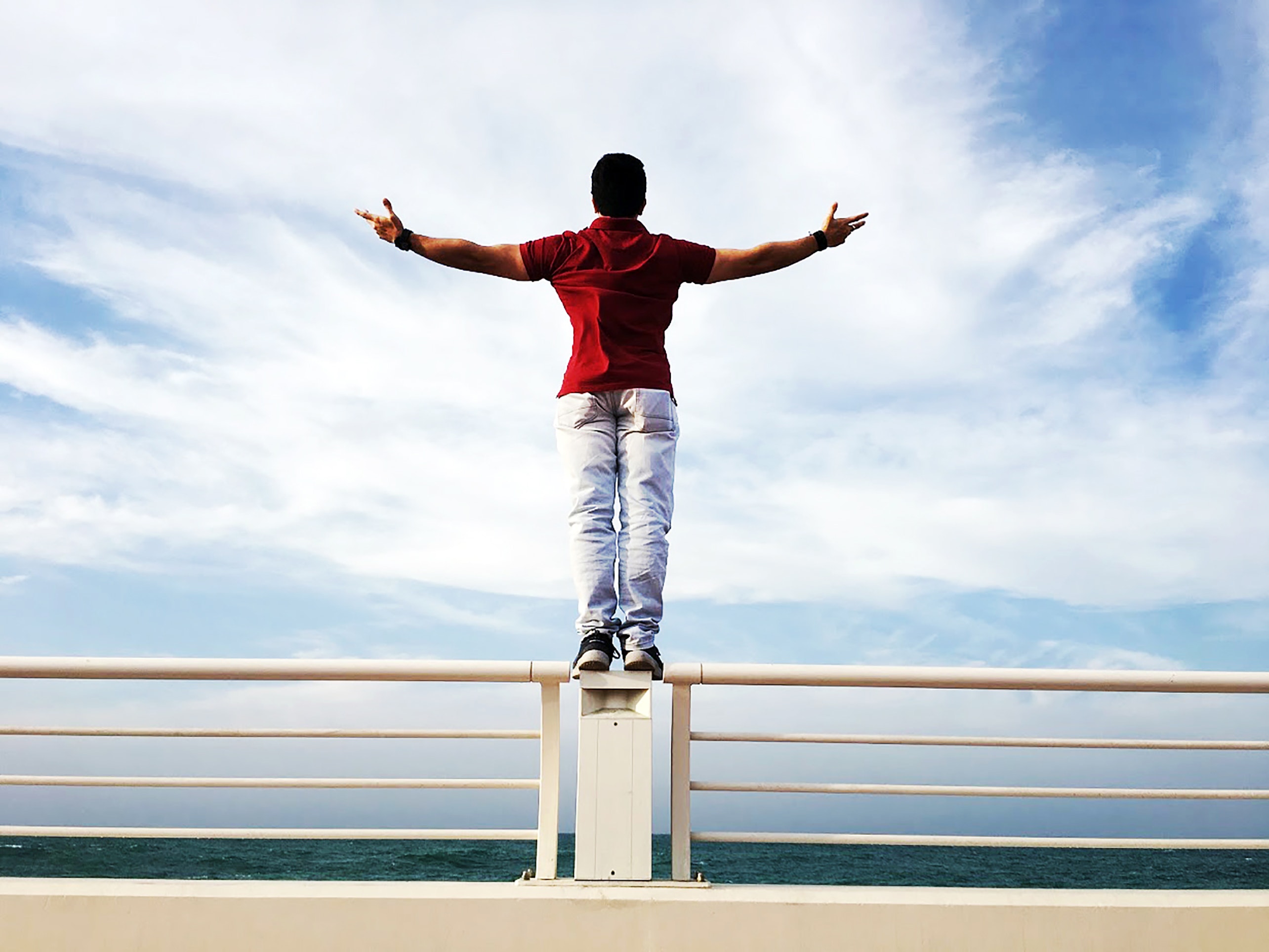 import
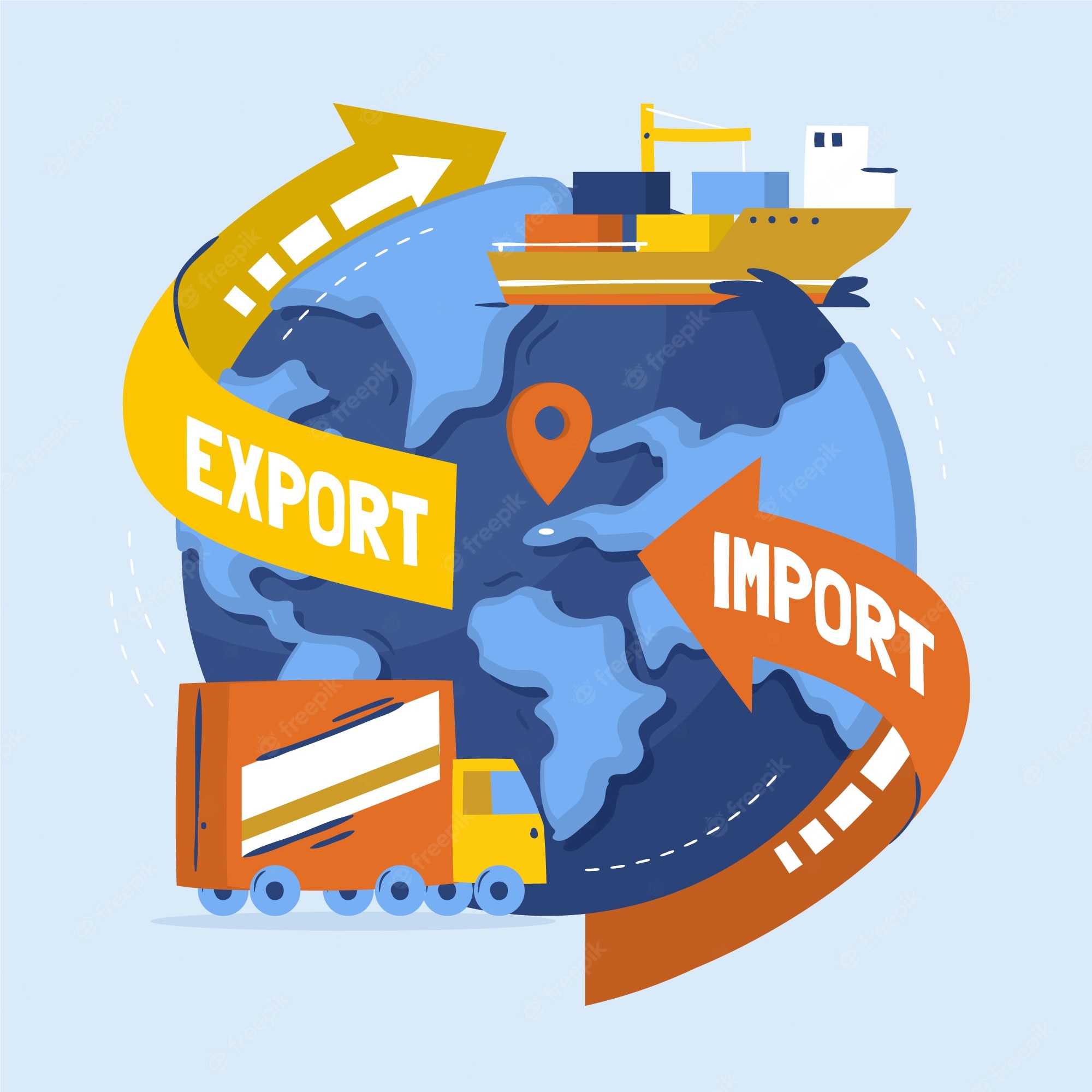 Synonym: buying things from inside the country
Antonym: export
Sentence:
They sell imports at that store.
exclude
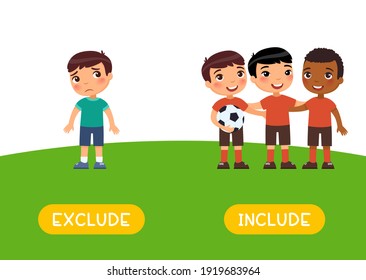 Synonym: lonely
Antonym: include
Sentence: 
Jamie felt excluded by his peers.
satisfy
Synonym: happy 
Antonym: annoy
Sentence:
I am so satisfied about my grades.
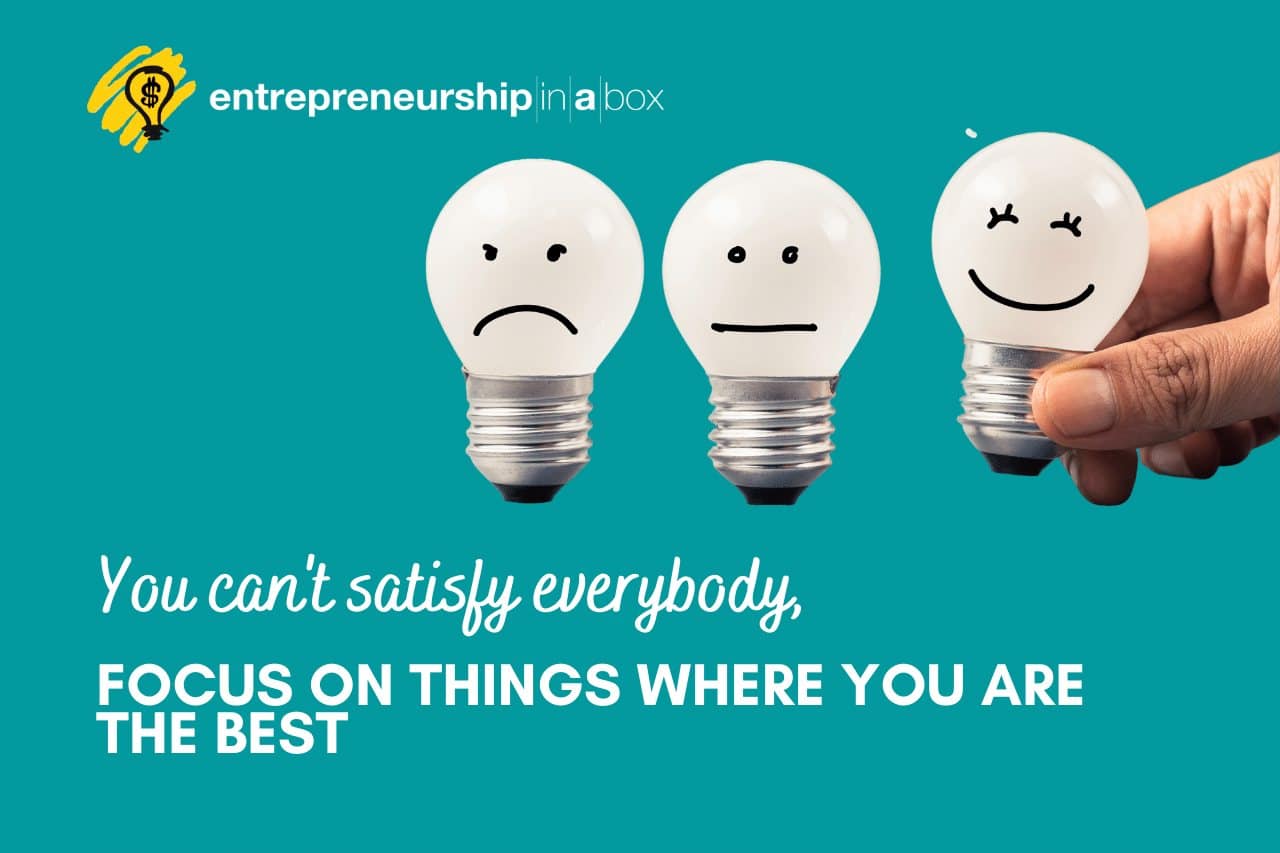